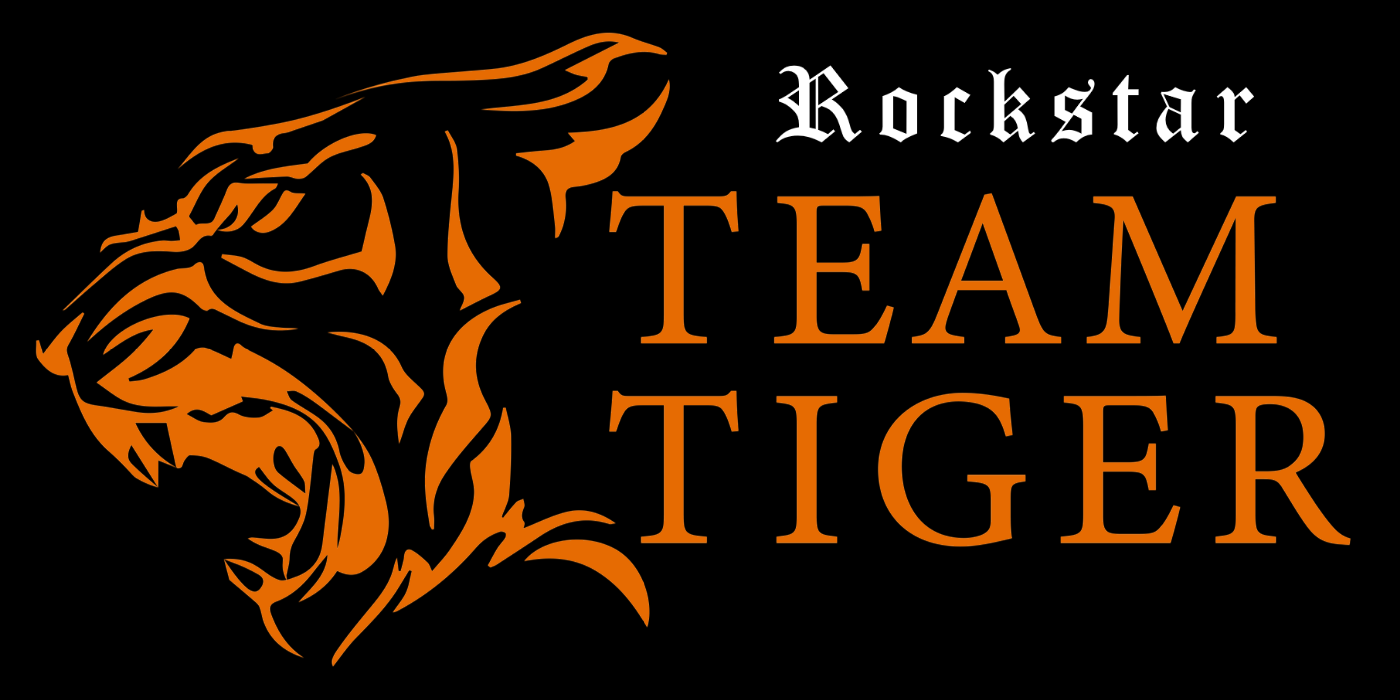 100
PICTURE
CUSTOMER POINTS
NAME
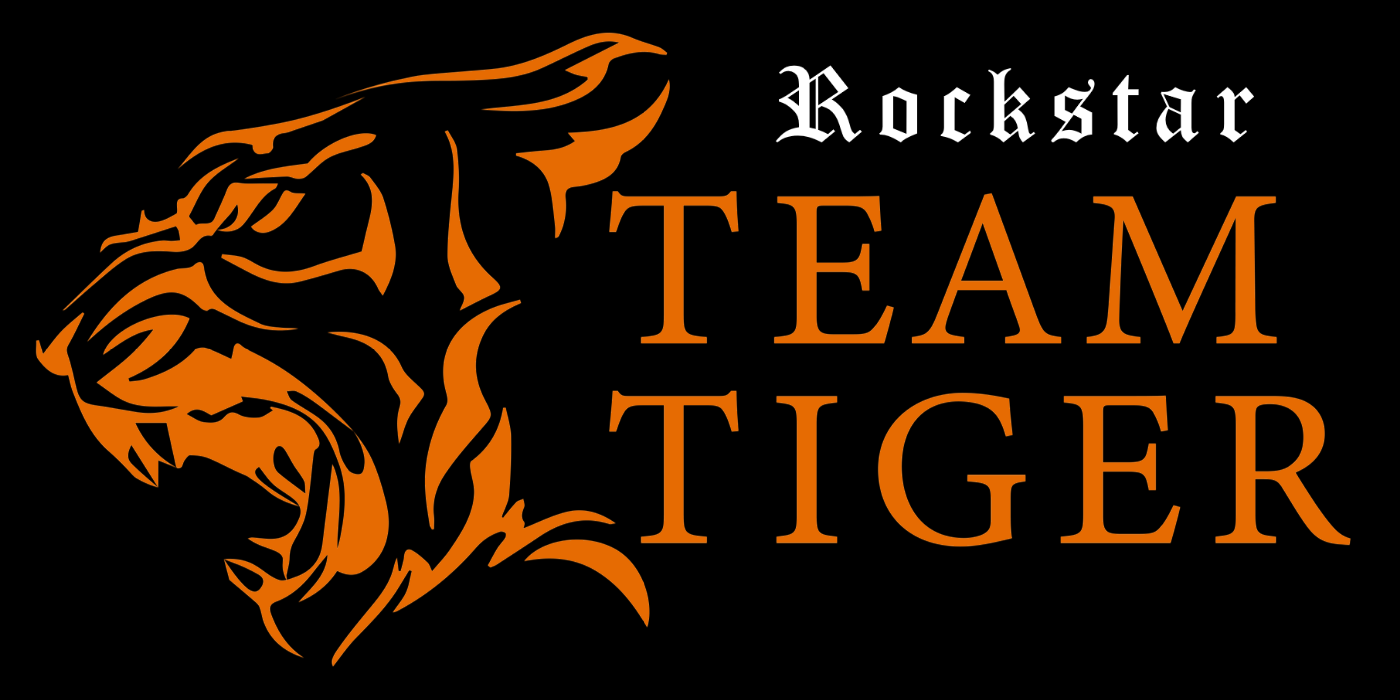 75
PICTURE
CUSTOMER POINTS
NAME
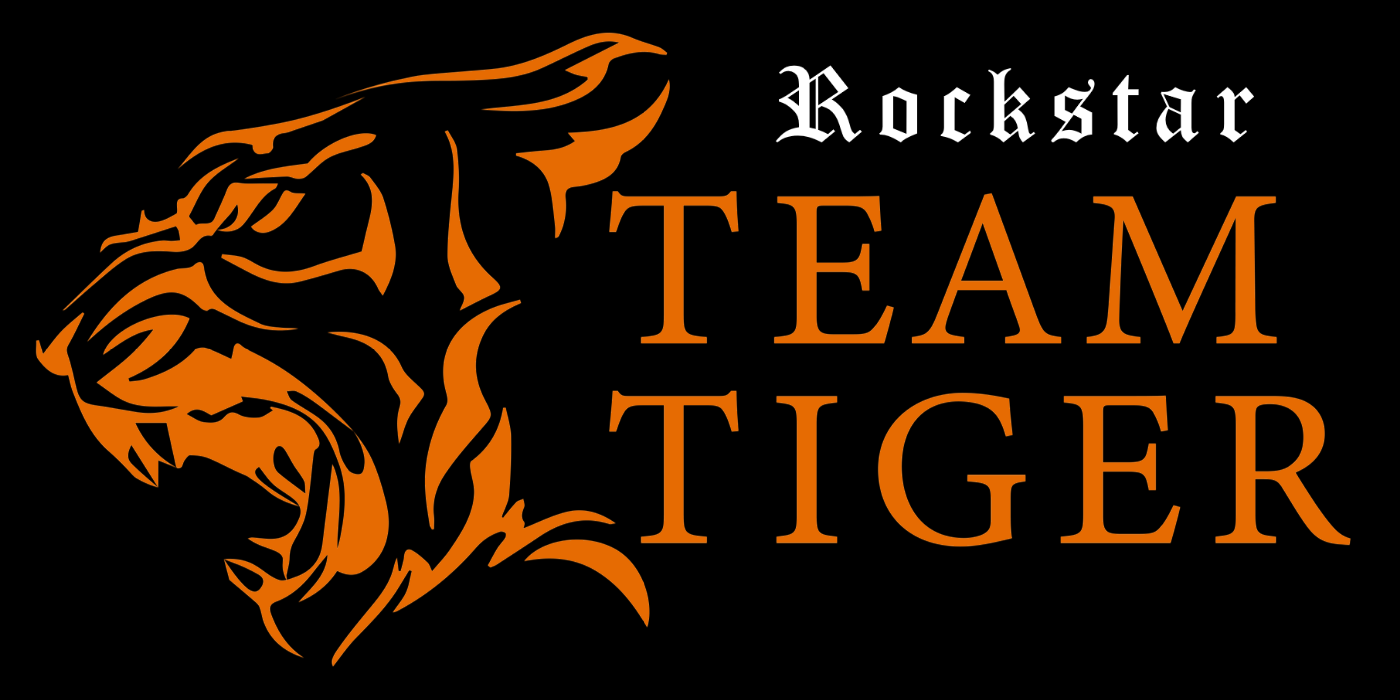 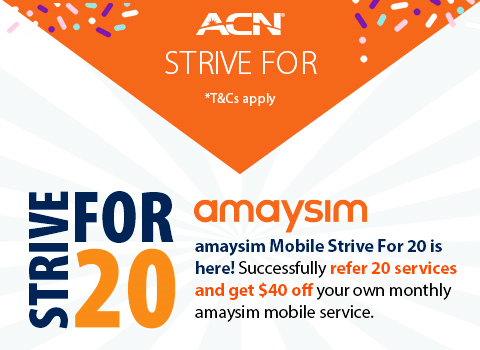 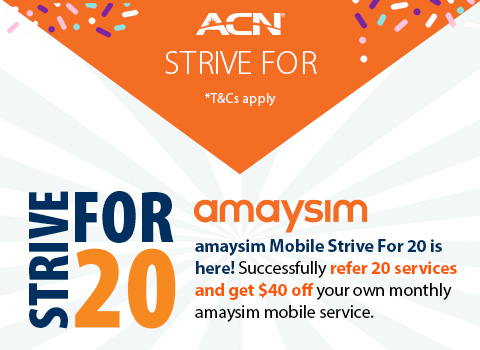 PICTURE
NAME
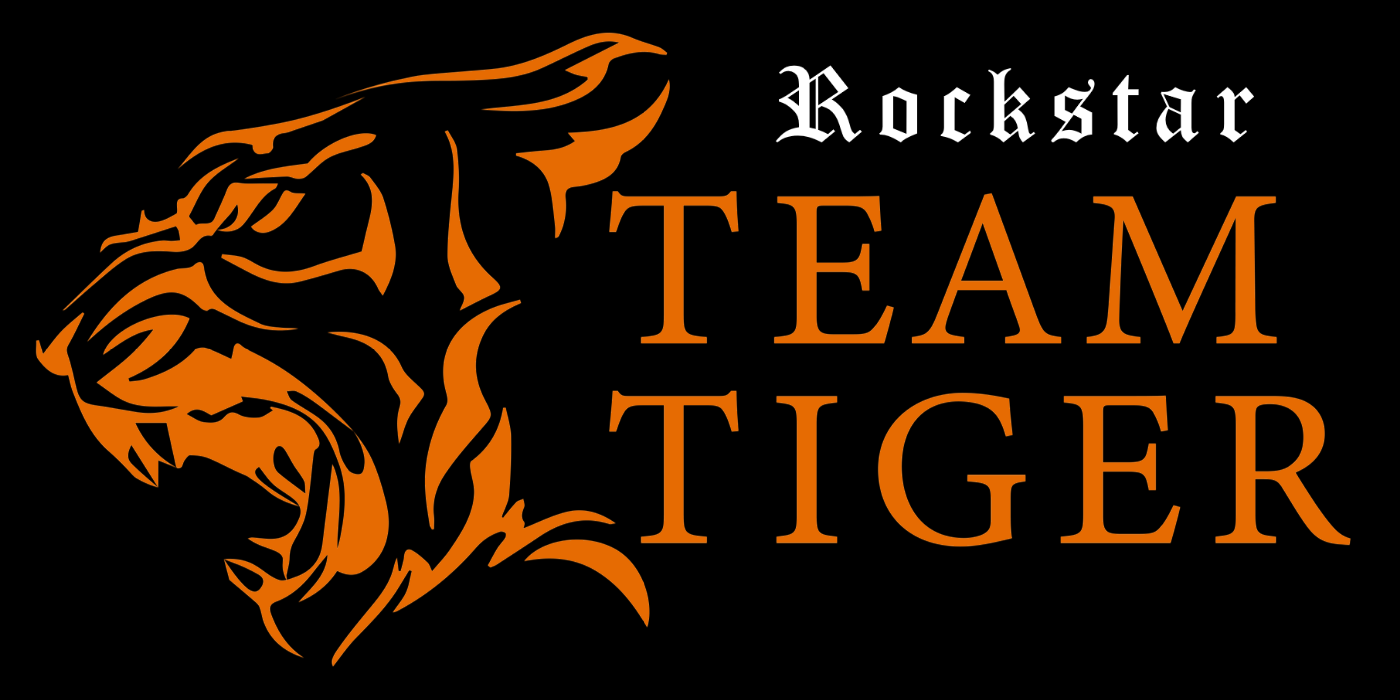 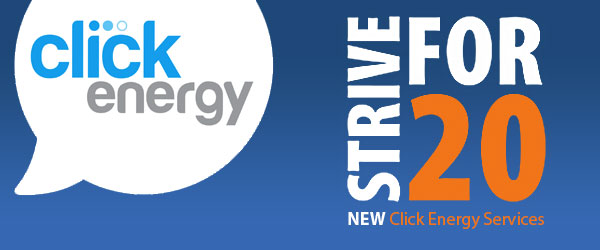 PICTURE
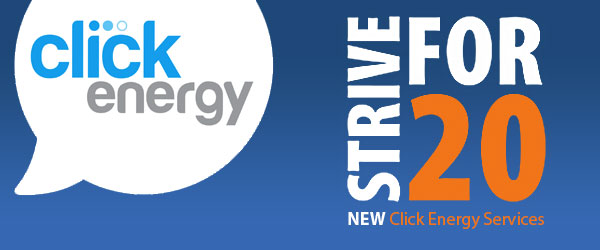 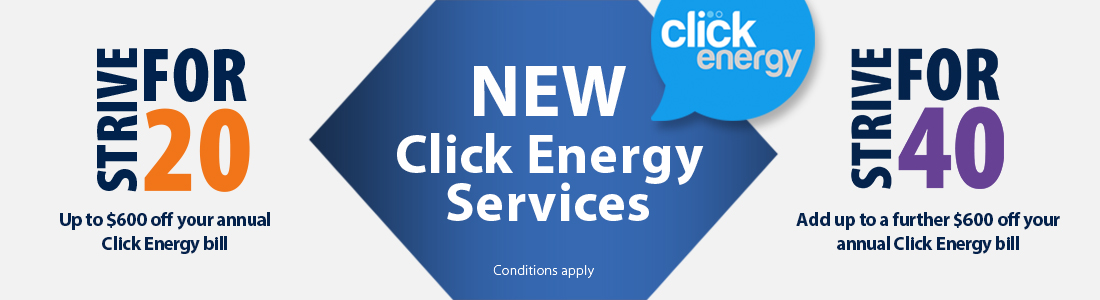 NAME
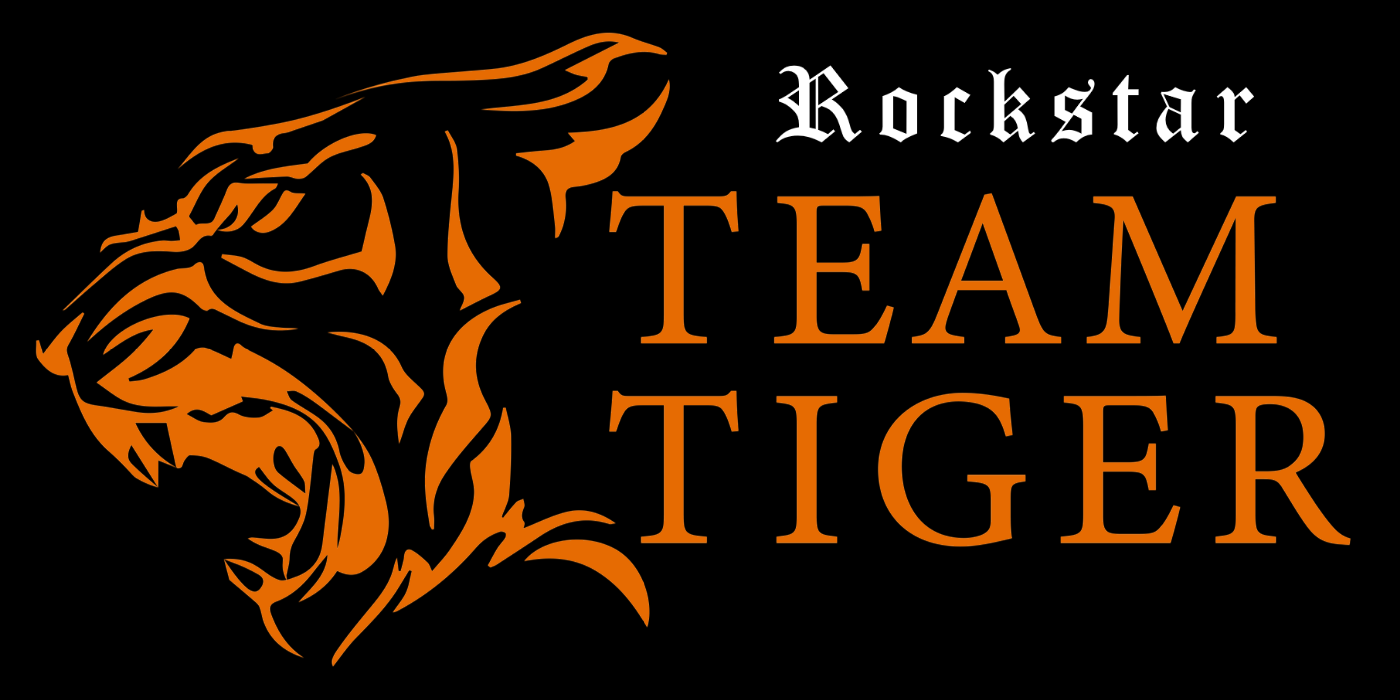 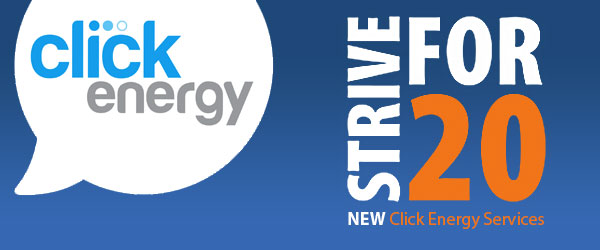 PICTURE
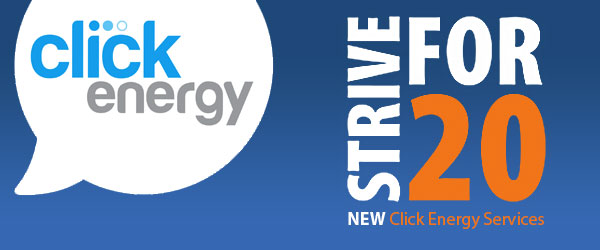 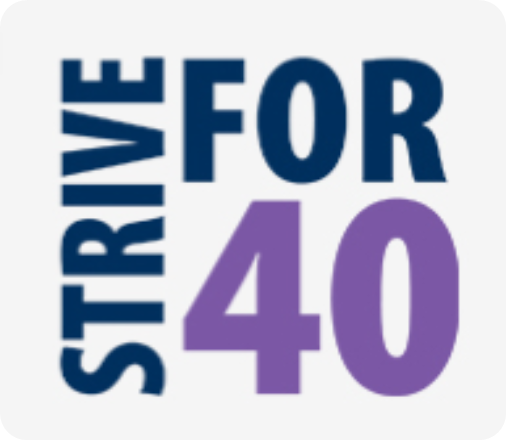 NAME
PICTURE
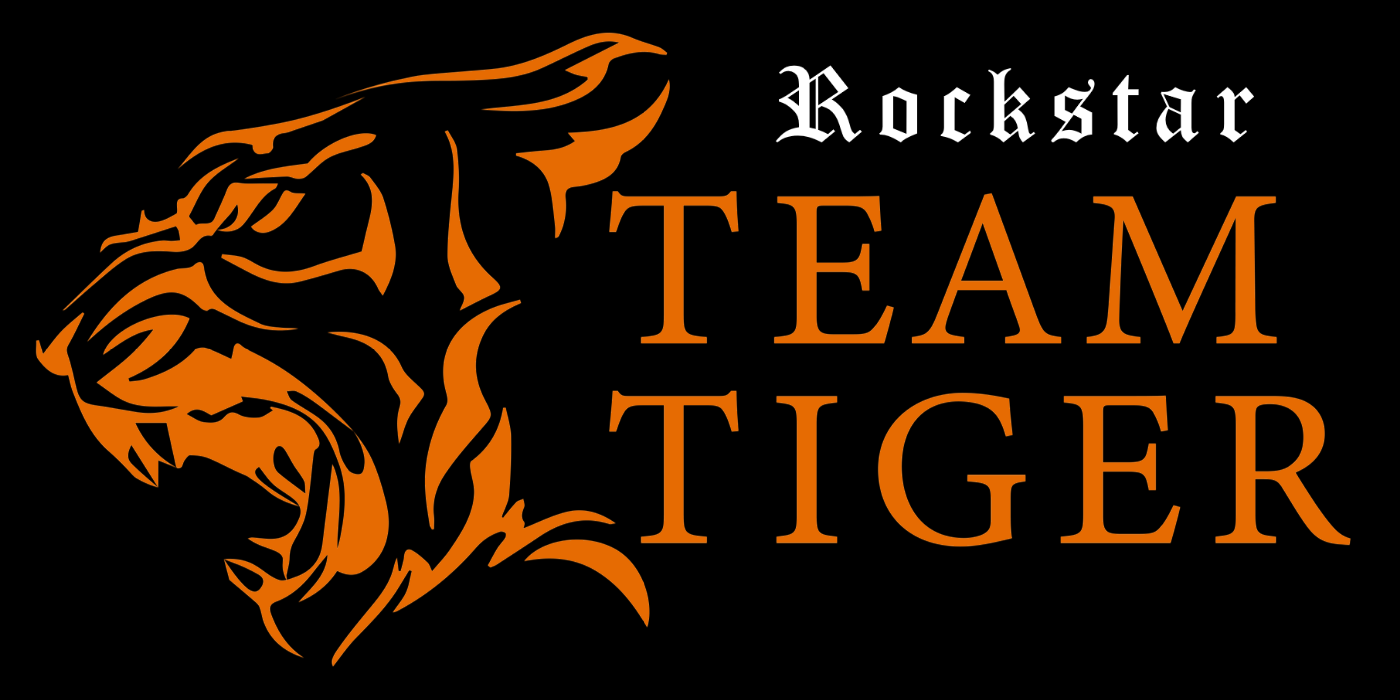 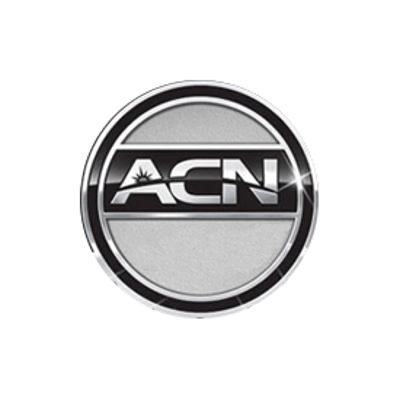 CQ
NAME
PICTURE
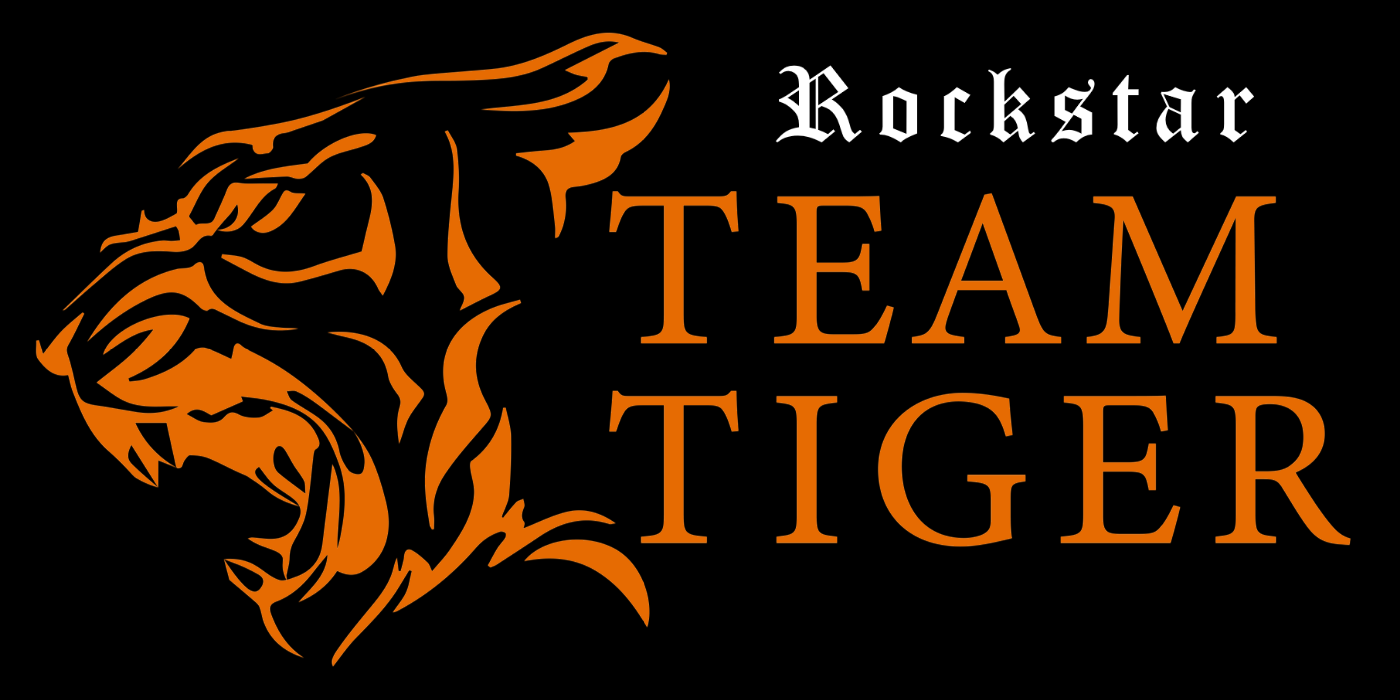 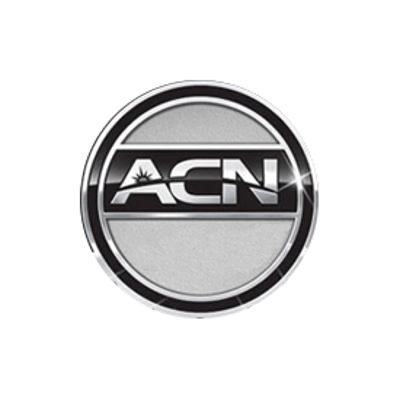 ETL
NAME
PICTURE
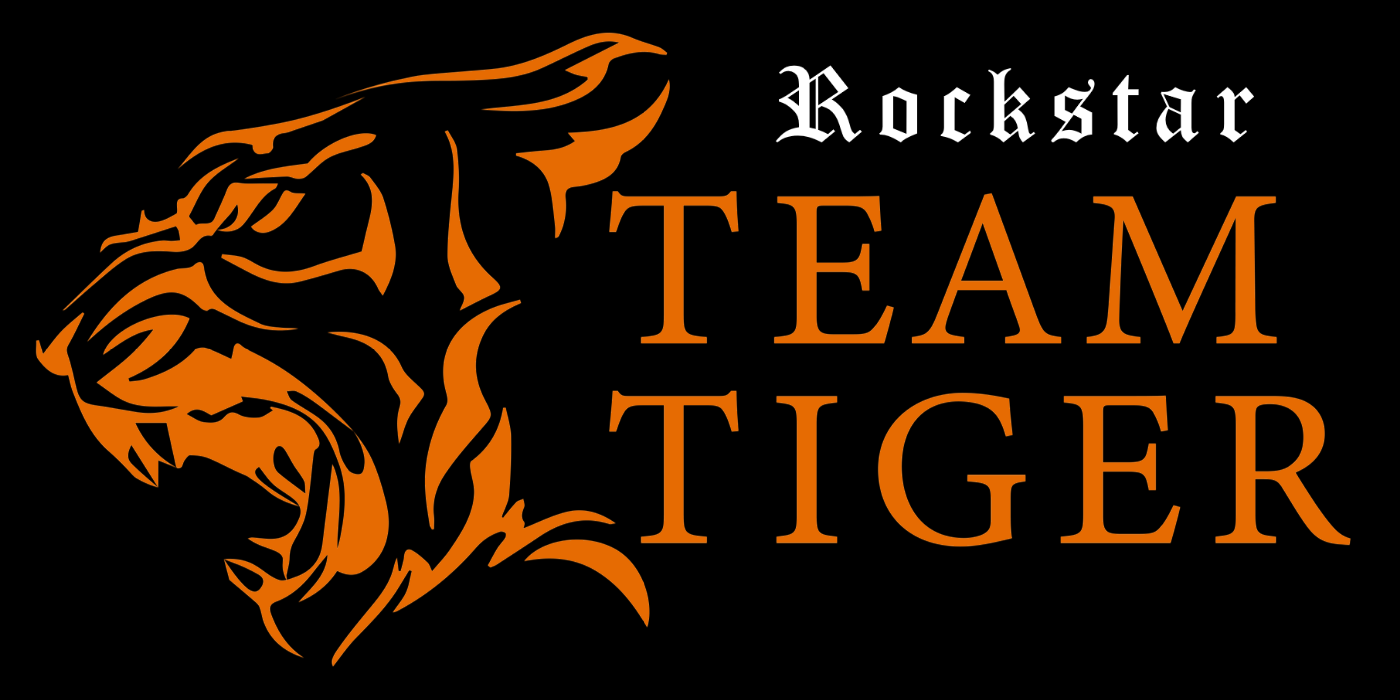 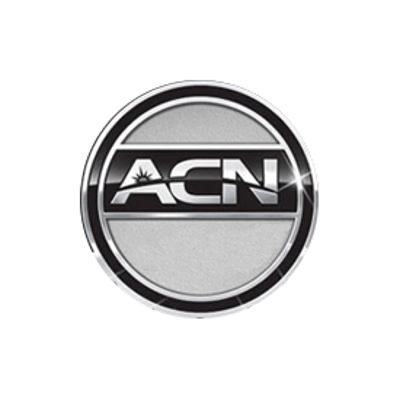 RD
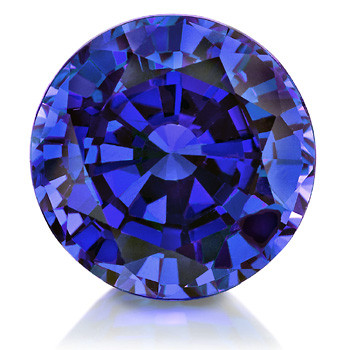 NAME
PICTURE
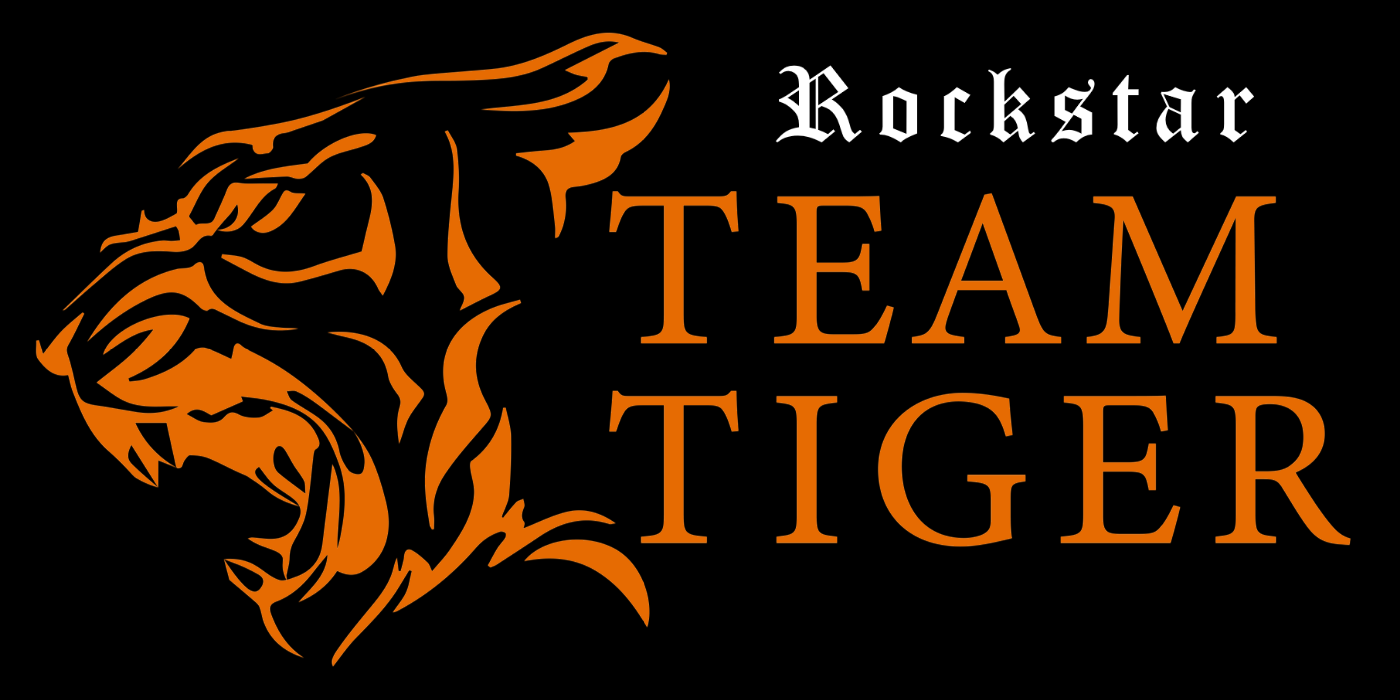 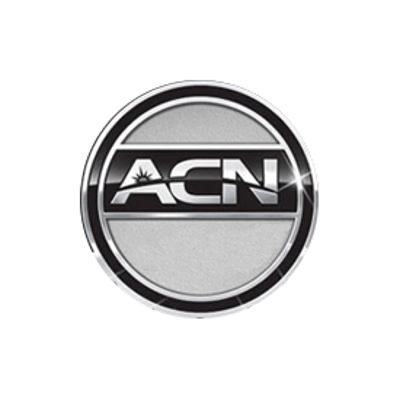 RVP
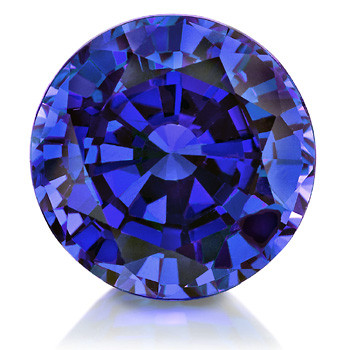 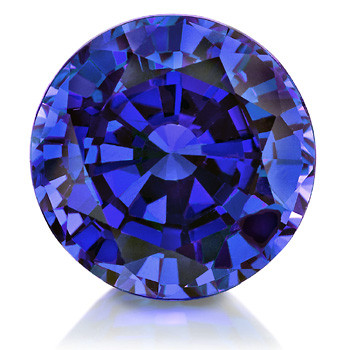 NAME
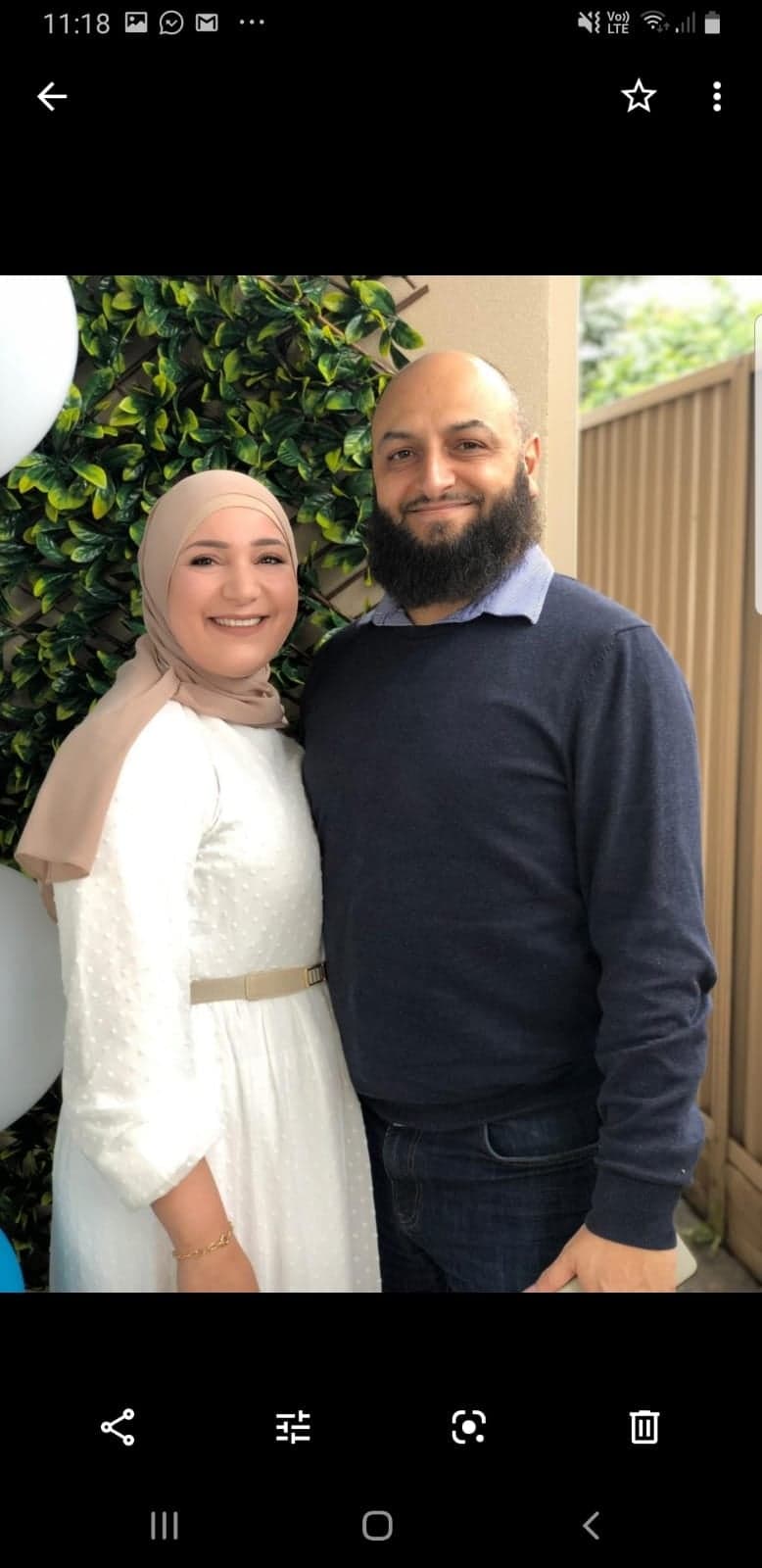 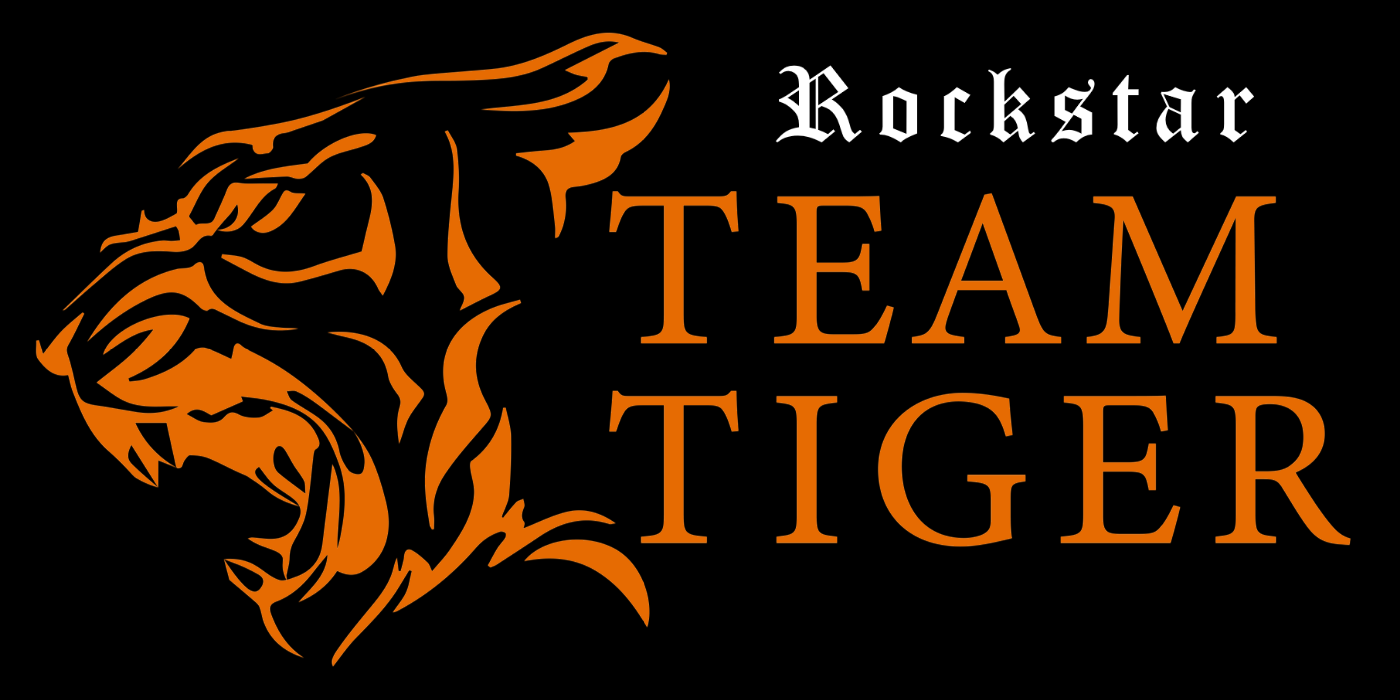 Instructions:
Download and use this power point template to recognize your Business Partners.

For RVP/RD/ETL/CQ add picture and the person’s name.

For Customer Points, add Picture and Name.
Replace 75 with other numbers like 60, 20 etc. if needed.
Replace 100 with 150, 200 etc. if needed.

Take screen print and post in Social Media.
SAMPLE
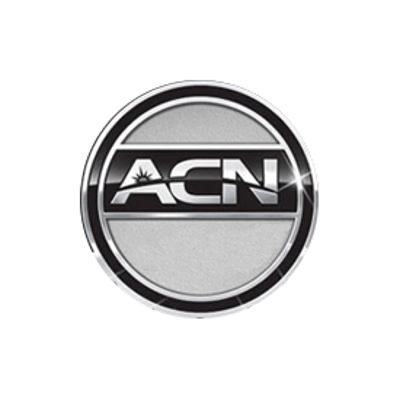 RD
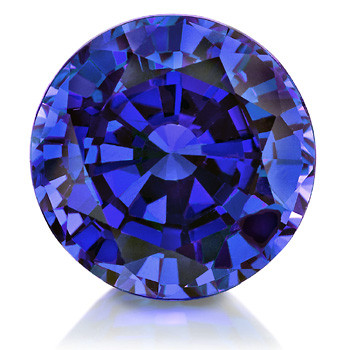 GHINA BABA